Broadening Indigenous participation across the disciplines:
ATSIHEAC Indigenous Business Roundtable
Friday 12 June 2015
Professor Jill Milroy
Executive Member
Aboriginal and Torres Strait Islander 
Higher Education Advisory Council
[Speaker Notes: Welcome

I would like to acknowledge the Traditional Owners of the land on which we meet today, and to pay my respects to its Elders, past and present, and to other Aboriginal and Torres Strait Islander people here today.
I would like to thank you all for taking the time to join us today for this important conversation.
And I would like to introduce… who will offer their Welcome to Country]
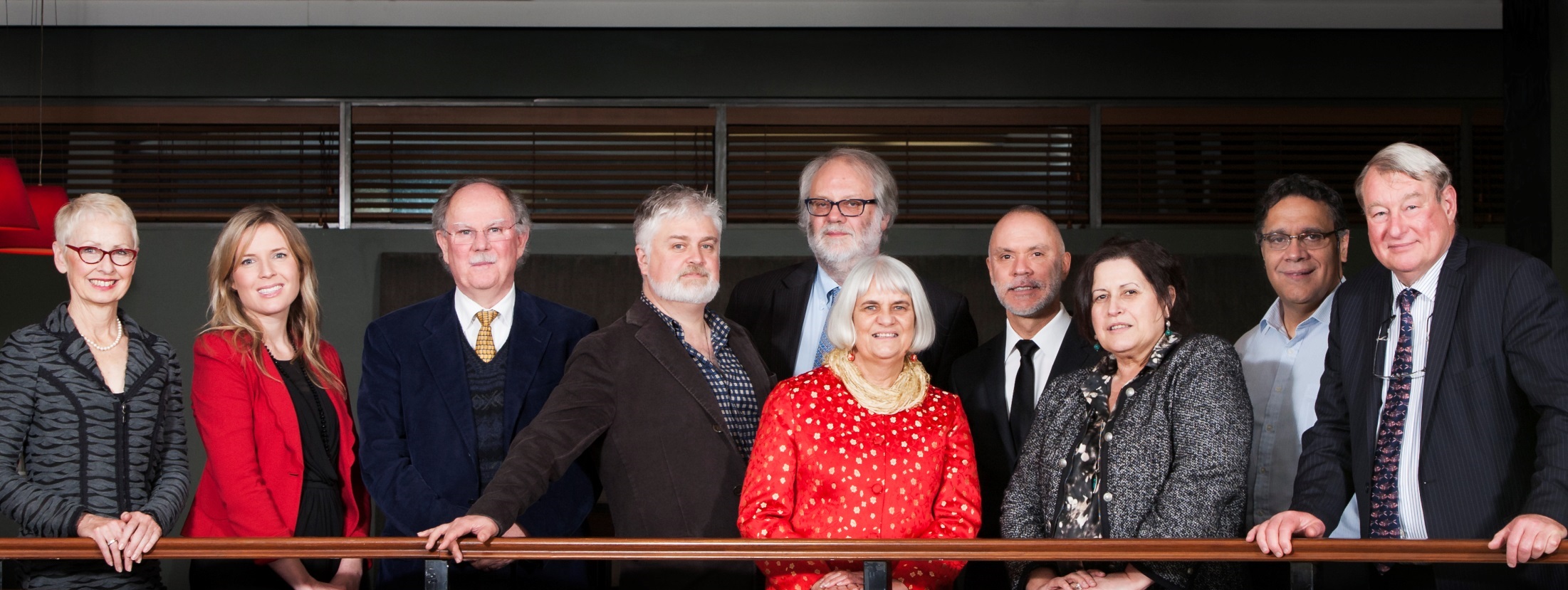 Aboriginal and Torres Strait Islander Higher Education Advisory Council
[Speaker Notes: About ATSIHEAC

The Council was established in 2012, following the Behrendt Review of Indigenous higher education
Membership comprises Indigenous academics, and individuals selected for their expertise in business, governance and university leadership
Universities Australia and the National Aboriginal and Torres Strait Islander Higher Education Consortium also send observers.

Current members

Professor Ian Anderson, University of Melbourne, Co-Chair and Executive Member
Professor Jill Milroy, University of Western Australia, Executive Member
Ms Rosie Southwood, Wesfarmers Limited, Executive Member
Professor Toni Downes, Charles Sturt University
Professor Sandra Eades, The University of Sydney
Professor Shane Houston, The University of Sydney
Professor Steven Larkin, Charles Darwin University
Professor Michael McDaniel, University of Technology, Sydney
Professor Michael McManus, The University of Queensland
Professor Andrew Wells, University of Tasmania
Professor Greg Hill, University of the Sunshine Coast
Ms Jillian Miller, University of South Australia
Mr Russell Taylor, Australian Institute of Aboriginal and Torres Strait Islander Studies [Observer]
Professor Peter Buckskin, Chair, NATSIHEC [Observer]]
ATSIHEAC policy development framework
Broadening access across the disciplines
Whole of University Strategy
Academic Workforce
Sustainable financing
System level performance monitoring
[Speaker Notes: ATSIHEAC’s reform agenda

ATSIHEAC envisages a higher education sector where:

Indigenous people succeed across a broad range of disciplines. A simple focus on participation is not sufficient.
Indigenous knowledges and perspectives are valued and embedded across university business.
Indigenous people are represented at all levels of the academy, including in academic and decision-making roles.
Finance is sustainable and optimally configured to maximise outcomes.
Progress is monitored and reported at institutional and sectoral levels.]
Why business?
11% of Indigenous people are employed in professional occupations, compared to 20% of non-Indigenous people

Most common occupation group for employed people:
For Indigenous people - Labourer (24%) 
For non-Indigenous people - Professional (20%)

Participation clustered in three fields of study


Drawn from Census data 2006 and 2011
[Speaker Notes: The Behrendt Review

Higher education plays a significant part in Indigenous social and economic development and should be conceptualised as part of broader human capital strategy.
The Behrendt Review found that the clustering of Indigenous student participation within a narrow range of disciplines was working against access to professional careers.
It also reduces the capacity of non-Indigenous professionals to understand and incorporate Indigenous knowledges and perspectives.

According to the Census, Labourer is the most common occupation reported by Indigenous people, and only 11% of Indigenous people report being employed as professionals.
The Behrendt Review highlighted the role of faculties in students’ professional preparation.
It recommended faculties work with professional bodies, employers and communities to drive growth in the number and breadth of Indigenous professionals.

ATSIHEAC has identified business and the STEM disciplines as priorities for action. 


[Source for figures on slide: Anderson, I, 2011. Indigenous Pathways into the Professions, University of Melbourne]]
Undergraduate enrolments by Indigenous status, 2010–13
Source: Australian Government Department of Education, Higher Education Statistics Collection
[Speaker Notes: Business-Related Studies and Indigenous Australian Students

The Centre for Aboriginal Economic Policy Research (CAEPR) was commissioned to provide analyse of key data relating to Indigenous participation and success in business higher education and employment outcomes. 
Their research included consultation with business schools and Indigenous programs at a sample of 15 universities, regarding current practice relating to recruiting and supporting Indigenous students.
The following  tables and charts are taken from CAEPR’s report and a seminar on their findings held on 27 May.

Undergraduate enrolments by Indigenous status, 2010–13

There has been strong growth in the number of Indigenous enrolments in Management and Commerce in recent years – from 884 in 2010 to 1123 in 2013.
But the share of all enrolments in that broad field by Indigenous students has remained fairly stable at around 11%, compared to more than 18% for non-Indigenous students.]
Indigenous award completions by level, 2001–13
Source: Australian Government Department of Education, Higher Education Statistics Collection
[Speaker Notes: Indigenous award completions by level, 2001–13

There has been a significant increase in the number of Indigenous completions in Management and Commerce – from a total of 1045 completions at all levels in 2001 to 1859 in 2013.
The growth has been strongest at the Bachelor level, which doubled over that period.]
Award completions by field of study by Indigenous status, 2010–12
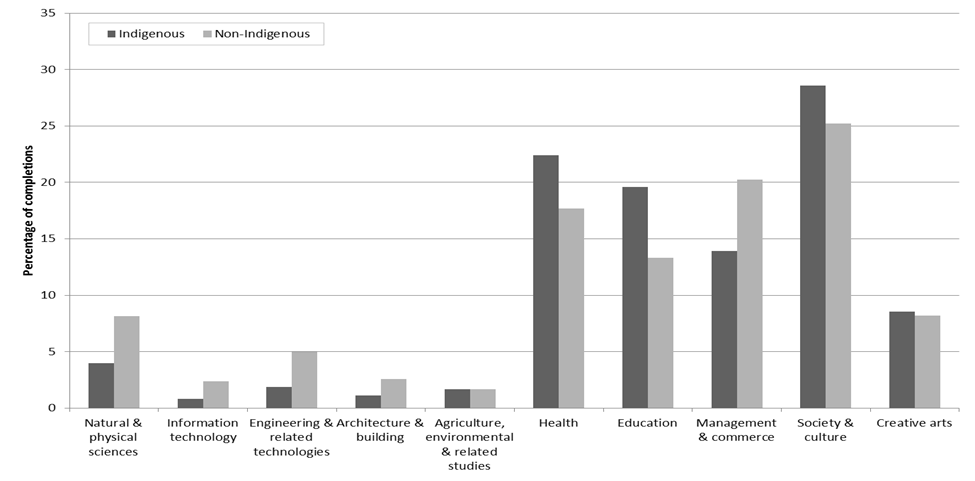 [Speaker Notes: Award completions by field of study by Indigenous status, 2010–12

However, Indigenous students are still significantly under-represented in award completions in Management and Commerce compared to non-Indigenous students – a gap of around 6 percentage points for the period 2010-2012.]
Enrolments in enabling courses for Management and Commerce& other fields of study, 2010–13
Source: Australian Government Department of Education, Higher Education Statistics Collection
[Speaker Notes: Enrolments in enabling courses for Management and Commerce & other fields of study, 2010–13

The CAEPR analysis found that there was a very low participation rate by both Indigenous and non-Indigenous students in enabling courses for Management and Commerce. 
This might reflect the fact that most enabling courses focus on general skills, such as literacy. 
The need for discipline-specific enabling courses may be an area for further consideration by business faculties and Indigenous program areas.
There is strong demand generally from Indigenous students for enabling courses run by universities.]
Award completions by detailed field of study, 2010–12
Source: Australian Government Department of Education, Higher Education Statistics Collection
[Speaker Notes: Award completions by detailed field of study, 2010–12

Award completions by Indigenous and non-Indigenous students at the undergraduate level were particularly concentrated in the narrow field of Business and Management, Accounting and Other Management and Commerce.
The proportion of Indigenous completions in Accounting for the period 2010-2013 was more than twice that for non-Indigenous students.]
Males with bachelor or above by age & field of study, 2011
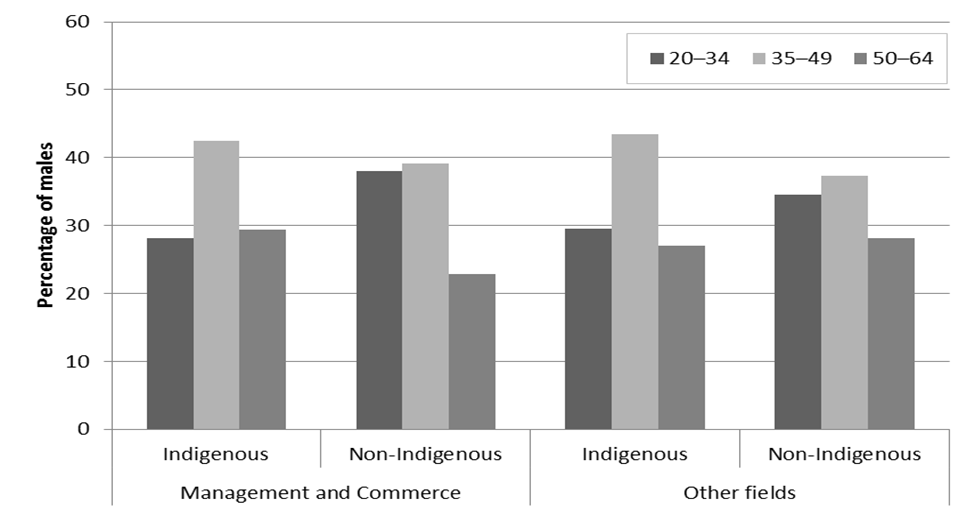 Source: 2011 Census accessed using Tablebuilder
[Speaker Notes: Males with bachelor or above by age, field of study & Indigenous status, 2011

Indigenous students tend to enrol in higher education at a later age than their non-Indigenous counterparts.
The age structure tends to be similar for Management and Commerce and other fields…]
Females with bachelor or above by age & field of study, 2011
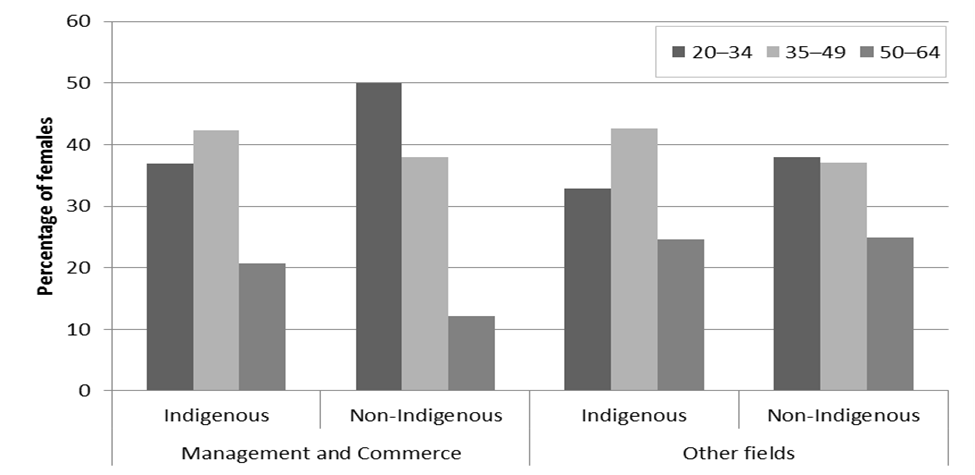 Source: 2011 Census accessed using Tablebuilder
[Speaker Notes: Females with bachelor or above by age, field of study & Indigenous status, 2011

Although female Indigenous students are slightly more inclined to enrol earlier than male.]
Labour force status for males aged 20–64 with bachelor degree by field of study, 2011
Source: 2011 Census accessed using Tablebuilder
[Speaker Notes: Labour force status for males aged 20–64 with bachelor degree by field of study, 2011

Indigenous graduates enjoy good employment prospects, particularly those graduating in Management and Commerce.]
Labour force status for females aged 20–64 with bachelor degree by field of study, 2011
Source: 2011 Census accessed using Tablebuilder
[Speaker Notes: Labour force status for females aged 20–64 with bachelor degree by field of study, 2011

Indigenous female graduates do even better than their non-Indigenous counterparts in terms of employment outcomes.]
Labour force status for recent graduates aged 20–64 by field of study, 2010–12
Source: Graduate Careers Australia, Australian Graduate Survey
[Speaker Notes: Labour force status for recent graduates aged 20–64 by field of study, 2010–12

The employment outcomes of recent Indigenous graduates (as measured by the Graduate Survey) are even more pronounced, irrespective of field of study.]
Current practice – consultations with 15 universities
What are the minimum entry requirements for your business degrees? 
Do you have an alternative Indigenous entry program ? 
Does your university have an Indigenous foundation, or Indigenous university preparation program or associate degree? Does this include business-related studies?
Do your Indigenous business students access the Indigenous Tutorial Assistance Scheme? 
What would attract more Indigenous students into business studies?
What support do Indigenous students require in business degrees?
What do you think are the impediments to Indigenous students enrolling in business degrees
[Speaker Notes: Current practice – consultation with 15 universities

Universities were consulted by the researchers on a number issues relating to current practice. 
They were asked about:
Entry requirements
Alternative entry programs 
Indigenous preparatory programs
Support for Indigenous students 
Barriers
Enablers]
Current practice – summary remarks
Support centres are important factor in student success
Mode of teaching can play a role 
Working with industry provides Indigenous role models
Students may need support to build basic competencies 
Increasing Indigenous participation in business studies and related professions supports Indigenous business and economic development
[Speaker Notes: Current practice – findings

The researchers made a number of observations drawn from their discussions with universities.
They found that Indigenous support centres are an important factor in student success.
Mode of teaching can play a role in increasing Indigenous participation and success.
Working with industry can create more employment opportunities and provide Indigenous role models (as is occurring in accountancy). 
Indigenous students may need additional support to build basic competencies required for completing their studies.
Increasing Indigenous participation in business-related studies and related professions is integral to supporting the rapidly expanding Indigenous business sector, and creating opportunities for economic development for Indigenous communities.]
What can be done?
[Speaker Notes: What can be done?

The purpose of today’s roundtable discussion is to start the conversation. 
You will be invited to consider what strategies you have at your disposal within your sphere of influence to support change.
As we’ve seen in other disciplines, sharing ideas about good practice is a good place to start.
I look forward to engaging in a productive conversation with you today.]
Thank you
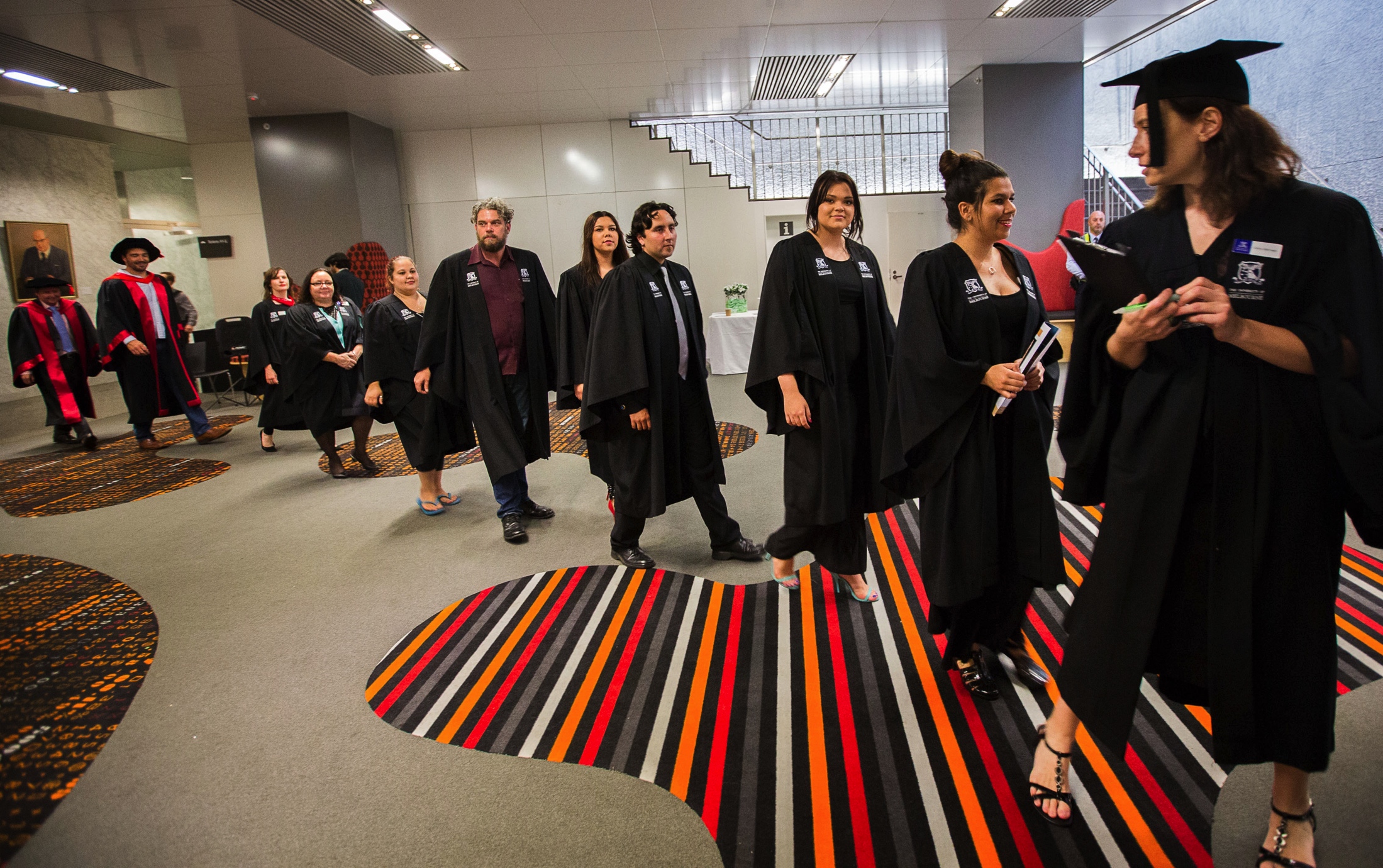